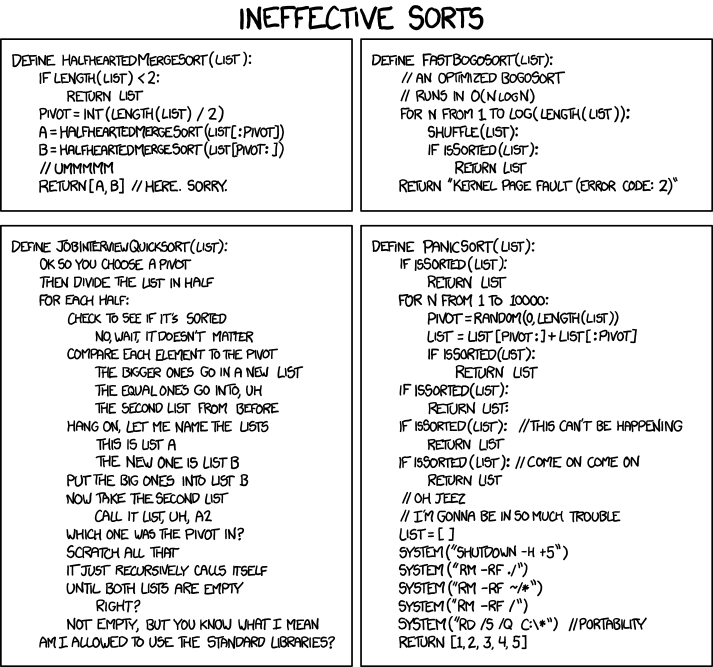 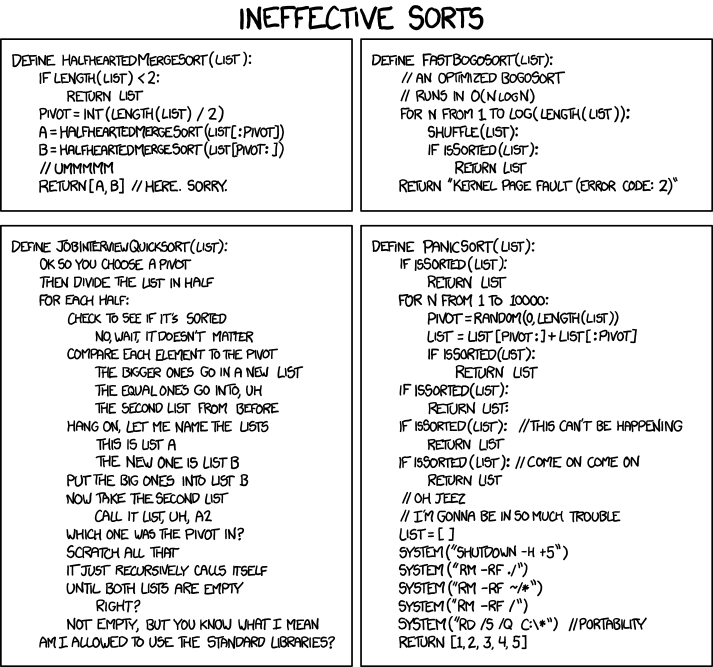 Sorting Algorithms
Data Structures and Algorithms
CSE 373 SP 18 - Kasey Champion
1
Types of Sorts
Comparison Sorts
Compare two elements at a time 
General sort, works for most types of elements
Element must form a “consistent, total ordering”
For every element a, b and c in the list the following must be true:
If a <= b and b <= a then a = b
If a <= b and b <= c then a <= c
Either a <= b is true or <= a

What does this mean? compareTo() works for your elements
Comparison sorts run at fastest O(nlog(n)) time
Niche Sorts aka “linear sorts”
Leverages specific properties about the items in the list to achieve faster runtimes
niche sorts typically run O(n) time
In this class we’ll focus on comparison sorts
CSE 373 SP 18 - Kasey Champion
2
Sort Approaches
In Place sort
A sorting algorithm is in-place if it requires only O(1) extra space to sort the array
Typically modifies the input collection
Useful to minimize memory usage
Stable sort
A sorting algorithm is stable if any equal items remain in the same relative order before and after the sort
Why do we care?
Sometimes we want to sort based on some, but not all attributes of an item
Items that “compareTo()” the same might not be exact duplicates
Enables us to sort on one attribute first then another etc…
[(8, “fox”), (9, “dog”), (4, “wolf”), (8, “cow”)]
[(4, “wolf”), (8, “fox”), (8, “cow”), (9, “dog”)]
Stable
[(4, “wolf”), (8, “cow”), (8, “fox”), (9, “dog”)]
Unstable
CSE 373 SP 18 - Kasey Champion
3
SO MANY SORTS
Quicksort, Merge sort, in-place merge sort, heap sort, insertion sort, intro sort, selection sort, timsort, cubesort, shell sort, bubble sort, binary tree sort, cycle sort, library sort, patience sorting, smoothsort, strand sort, tournament sort, cocktail sort, comb sort, gnome sort, block sort, stackoverflow sort, odd-even sort, pigeonhole sort, bucket sort, counting sort, radix sort, spreadsort, burstsort, flashsort, postman sort, bead sort, simple pancake sort, spaghetti sort, sorting network, bitonic sort, bogosort, stooge sort, insertion sort, slow sort, rainbow sort…
CSE 373 SP 18 - Kasey Champion
4
https://www.youtube.com/watch?v=ROalU379l3U
Insertion Sort
Unsorted Items
Sorted Items
Current Item
Sorted Items
Unsorted Items
Current Item
Sorted Items
Unsorted Items
Current Item
5
Insertion Sort
Sorted Items
Unsorted Items
Current Item
public void insertionSort(collection) {
   for (entire list) 
      if(currentItem is smaller than largestSorted)  
         int newIndex = findSpot(currentItem);
         shift(newIndex, currentItem);
}
public int findSpot(currentItem) {
   for (sorted list)
      if (spot found) return
}
public void shift(newIndex, currentItem) {
   for (i = currentItem > newIndex)
      item[i+1] = item[i]
   item[newIndex] = currentItem
}
Worst case runtime?

Best case runtime?

Average runtime?

Stable?

In-place?
O(n2)
O(n)
O(n2)
Yes
Yes
CSE 373 SP 18 - Kasey Champion
6
https://www.youtube.com/watch?v=Ns4TPTC8whw
Selection Sort
Unsorted Items
Sorted Items
Current Item
Sorted Items
Unsorted Items
Current Item
Sorted Items
Unsorted Items
Current Item
7
Selection Sort
Unsorted Items
Sorted Items
Current Item
public void selectionSort(collection) {
   for (entire list) 
      int newIndex = findNextMin(currentItem);
      swap(newIndex, currentItem);
}
public int findNextMin(currentItem) {
   min = currentItem
   for (unsorted list)
      if (item < min) 
         min = currentItem
   return min
}
public int swap(newIndex, currentItem) {
   temp = currentItem
   currentItem = newIndex
   newIndex = currentItem
}
Worst case runtime?

Best case runtime?

Average runtime?

Stable?

In-place?
O(n2)
O(n2)
O(n2)
Yes
Yes
CSE 373 SP 18 - Kasey Champion
8
Heap Sort
https://www.youtube.com/watch?v=Xw2D9aJRBY4
1. run Floyd’s buildHeap on your data
2. call removeMin n times
Worst case runtime?

Best case runtime?

Average runtime?

Stable?

In-place?
O(nlogn)
public void heapSort(collection) {
   E[] heap = buildHeap(collection)
   E[] output = new E[n]
   for (n) 
      output[i] = removeMin(heap)
}
O(nlogn)
O(nlogn)
No
No
CSE 373 SP 18 - Kasey Champion
9
In Place Heap Sort
Heap
Sorted Items
Current Item
percolateDown(22)
Heap
Sorted Items
Current Item
Heap
Sorted Items
Current Item
CSE 373 SP 18 - Kasey Champion
10
In Place Heap Sort
Heap
Sorted Items
Current Item
public void inPlaceHeapSort(collection) {
   E[] heap = buildHeap(collection)
   for (n) 
      output[n – i - 1] = removeMin(heap)
}
Worst case runtime?

Best case runtime?

Average runtime?

Stable?

In-place?
O(nlogn)
O(nlogn)
O(nlogn)
Complication: final array is reversed!
Run reverse afterwards (O(n))
Use a max heap
Reverse compare function to emulate max heap
No
Yes
CSE 373 SP 18 - Kasey Champion
11
Divide and Conquer Technique
1. Divide your work into smaller pieces recursively
Pieces should be smaller versions of the larger problem
2. Conquer the individual pieces
Base case!
3. Combine the results back up recursively
divideAndConquer(input) {
   if (small enough to solve)
      conquer, solve, return results
   else
      divide input into a smaller pieces
      recurse on smaller piece
      combine results and return
}
CSE 373 SP 18 - Kasey Champion
12
Merge Sort
https://www.youtube.com/watch?v=XaqR3G_NVoo
Divide
Conquer
Combine
CSE 373 SP 18 - Kasey Champion
13
Merge Sort
mergeSort(input) {
   if (input.length == 1)
      return
   else
      smallerHalf = mergeSort(new [0, ..., mid])
      largerHalf = mergeSort(new [mid + 1, ...])
      return merge(smallerHalf, largerHalf)
}
Worst case runtime?

Best case runtime?

Average runtime?

Stable?

In-place?
1 if n<= 1
2T(n/2) + n otherwise
T(n) =
Yes
No
CSE 373 SP 18 - Kasey Champion
14
https://www.youtube.com/watch?v=ywWBy6J5gz8
Quick Sort
Divide



Conquer

Combine
CSE 373 SP 18 - Kasey Champion
15
Quick Sort
quickSort(input) {
   if (input.length == 1)
      return
   else
      pivot = getPivot(input)
      smallerHalf = quickSort(getSmaller(pivot, input))
      largerHalf = quickSort(getBigger(pivot, input))
      return smallerHalf + pivot + largerHalf
}
1 if n<= 1
n + T(n - 1) otherwise
T(n) =
Worst case runtime?

Best case runtime?

Average runtime?

Stable?

In-place?
1 if n<= 1
n + 2T(n/2) otherwise
T(n) =
No
No
CSE 373 SP 18 - Kasey Champion
16
Can we do better?
Pick a better pivot
 Pick a random number
 Pick the median of the first, middle and last element

 Sort elements by swapping around pivot in place
CSE 373 SP 18 - Kasey Champion
17
Better Quick Sort
High
X >= 6
Low
X < 6
High
X >= 6
Low
X < 6
CSE 373 SP 18 - Kasey Champion
18